Живопис доби класицизму
Підготувалаучениця 9-В класуКошина Анна
Класицизм – напрям у європейській літературі і мистецтві ХVІІ – початку ХІХ ст., суть якого полягала в наслідуванні мистецтва та літератури стародавньої Греції і Риму у дотримуванні системи суворих правил відтворення дійсності. Цей стиль послідовно розвивав не тільки традиції античності, але й епохи Відродження. Його ідейним підґрунтям став раціоналізм, що спирався на філософську систему Рене Декарта. Предметом мистецтва у класицизмі проголошувалося тільки прекрасне, піднесене. У творах мистецтва звучать ідеї свободи, утверджуються права особи. Класицизм перестає бути замкненим, ізольованим художнім явищем й тісно стикається з бароко, рококо, сентименталізмом, народною культурою різних європейських країн. Ця взаємодія і взаємовплив значно збагатили класицизм, зробили його вільнішим від умовностей і жорстких нормативів.
 Оспівуючи героїчні ідеали, мистецтво класицизму зовсім не цікавилося сучасністю, реальними людьми та їхнім побутом, а тяжіло до ідеалізованих абстрактних образів, ґрунтуючись на вивченні античної поетики і мистецтва, що містять у собі немовби абсолютну естетичну норму. Теоретики класицизму створили систему класичних канонів для театру, літератури, живопису.
 Класицизм приніс свої найзначніші плоди в культурі Франції та цілої Європи, яка почала активно наслідувати французький досвід.
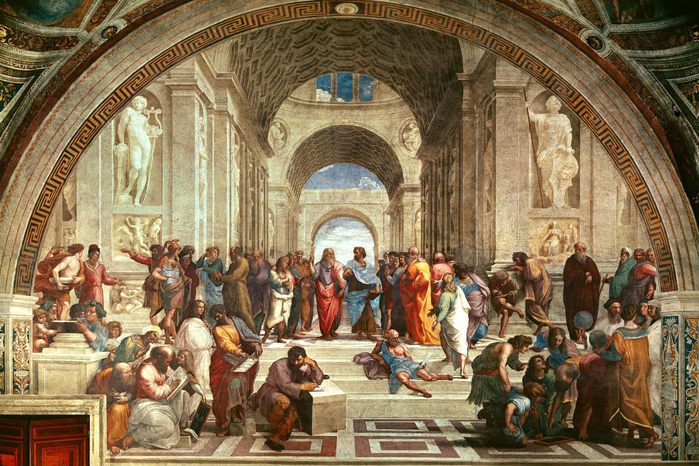 Афінська школа, Рафаель, 1511
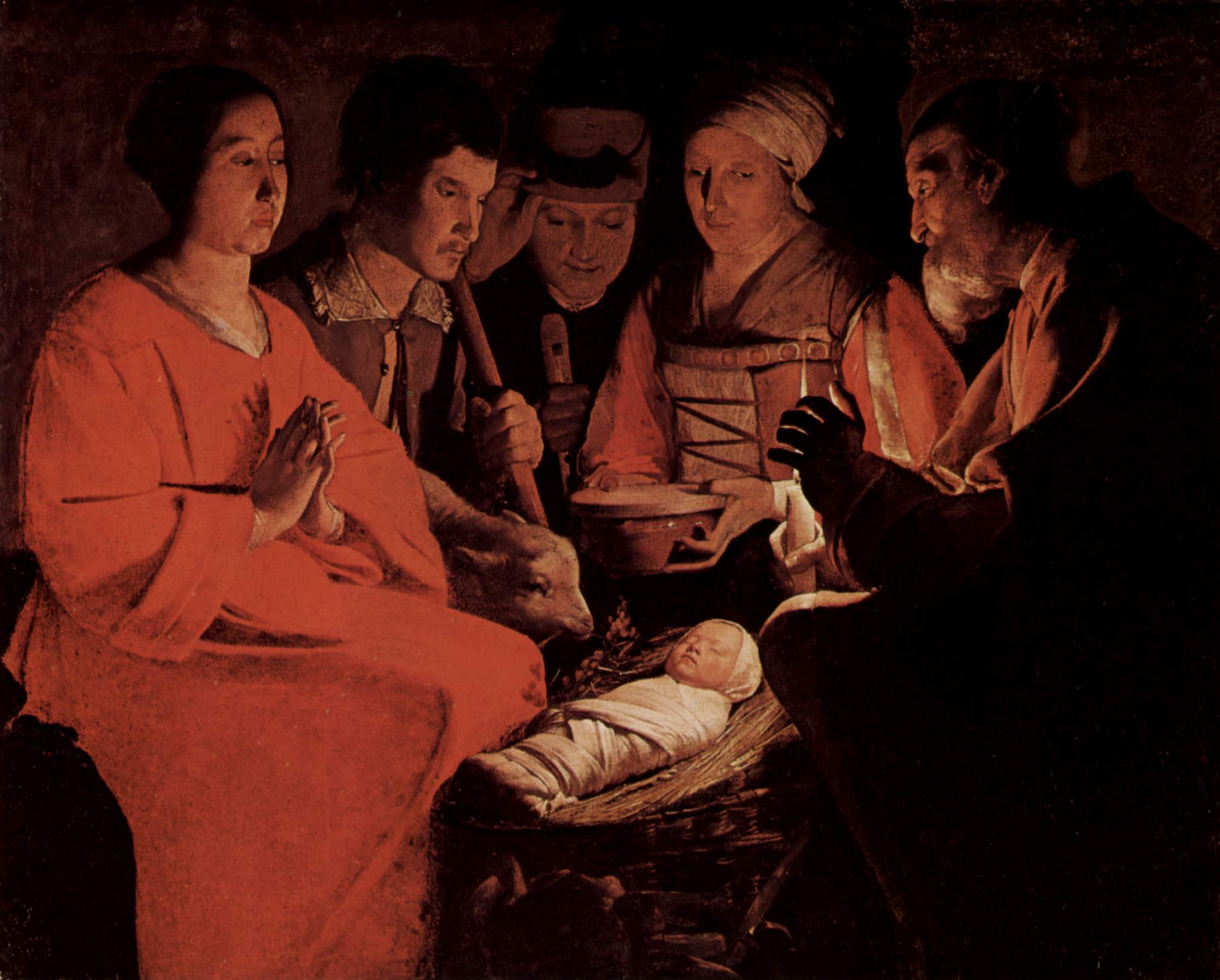 Поклоніння пастухів, Жорж де Латур , 1644
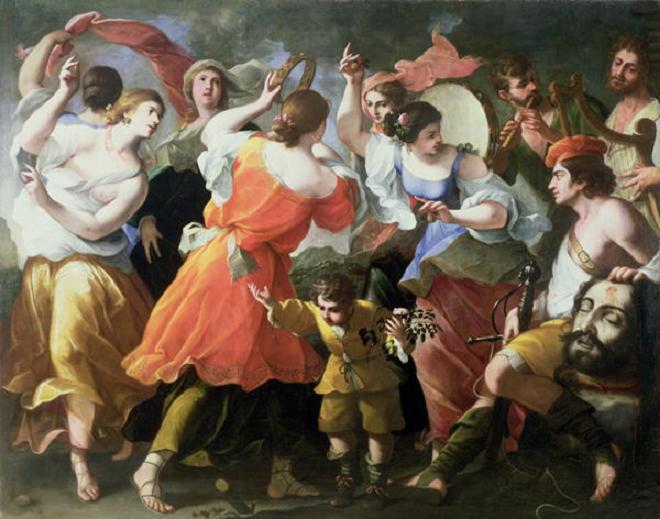 Тріумф Давида, Ніколя Пуссен
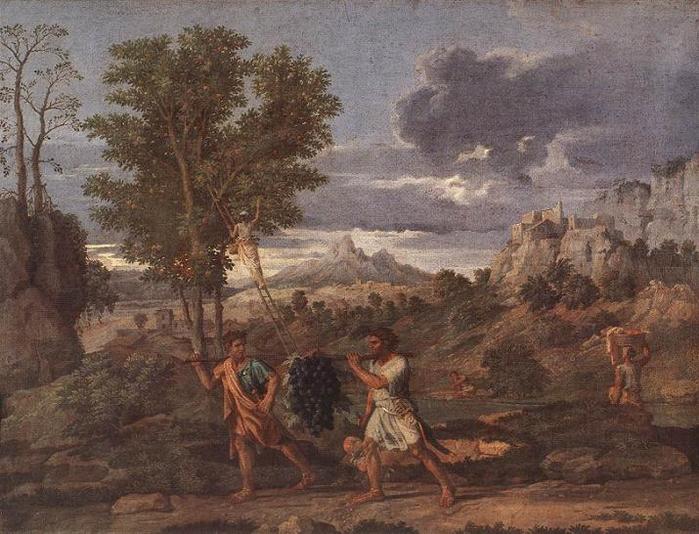 Пори року. Осінь, Ніколя Пуссен
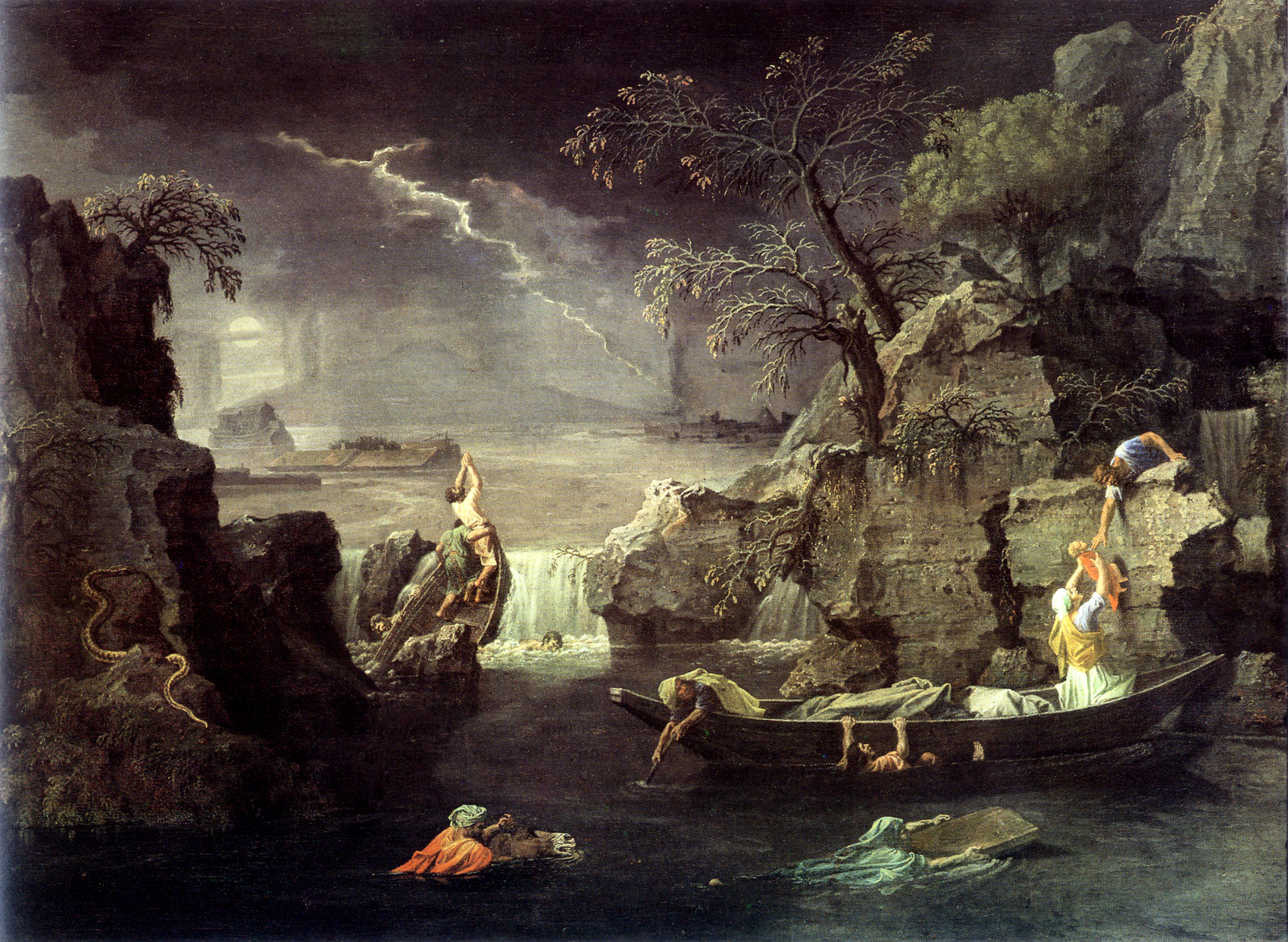 Пори року. Зима, Ніколя Пуссен
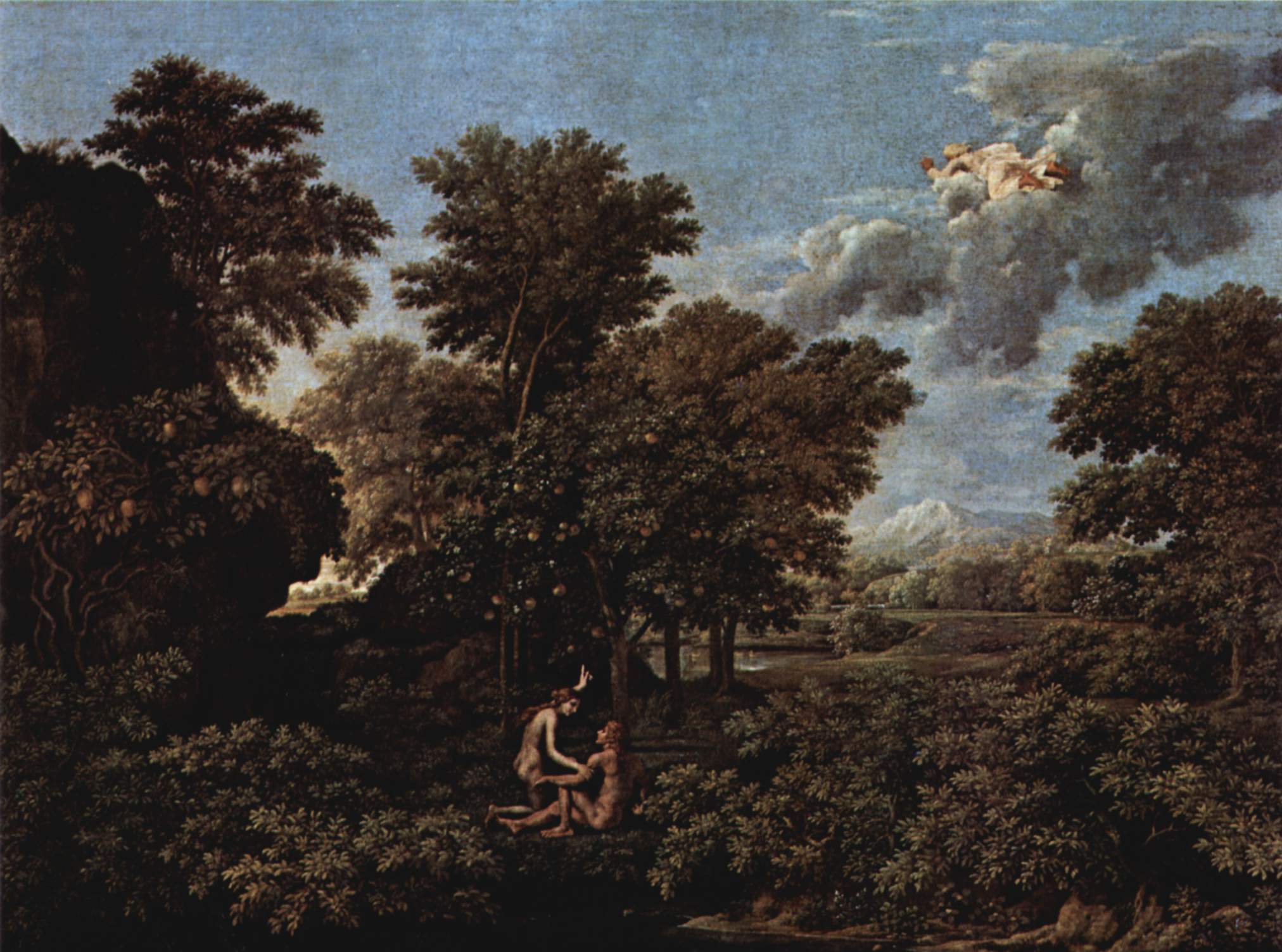 Пори року. Весна, Ніколя Пуссен
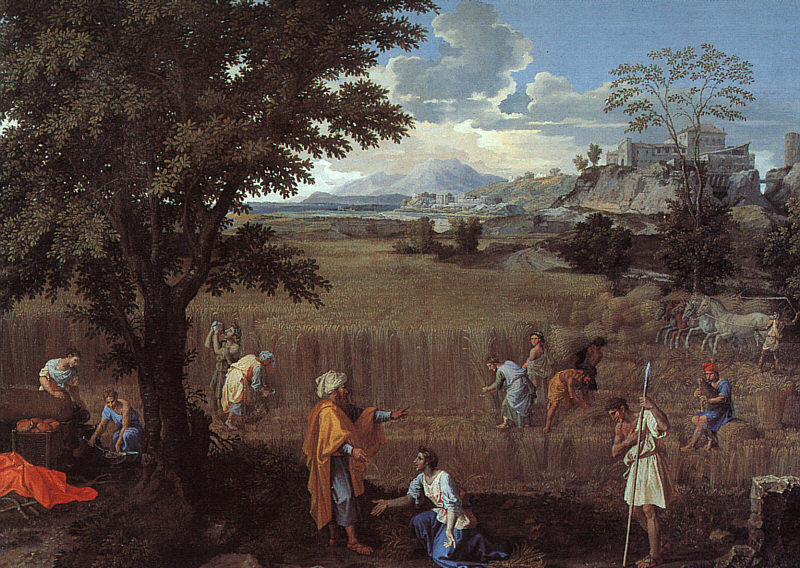 Пори року. ЛІто, Ніколя Пуссен
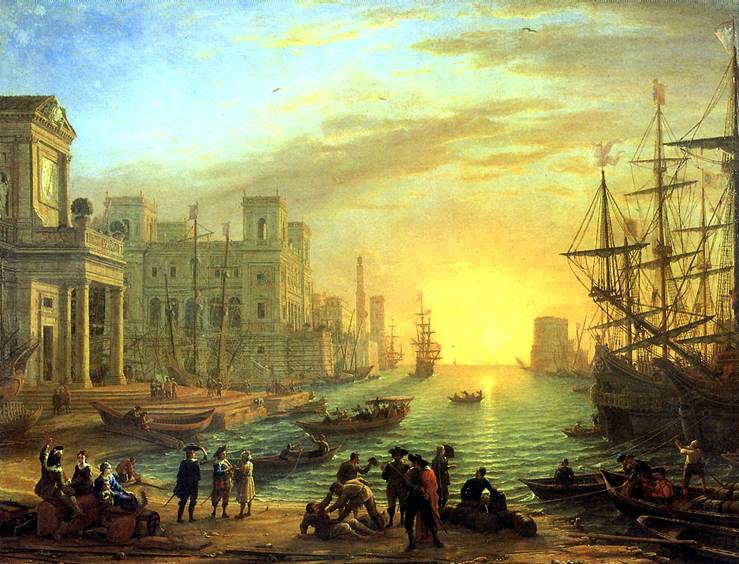 Сільське свято, Клод Лоррен
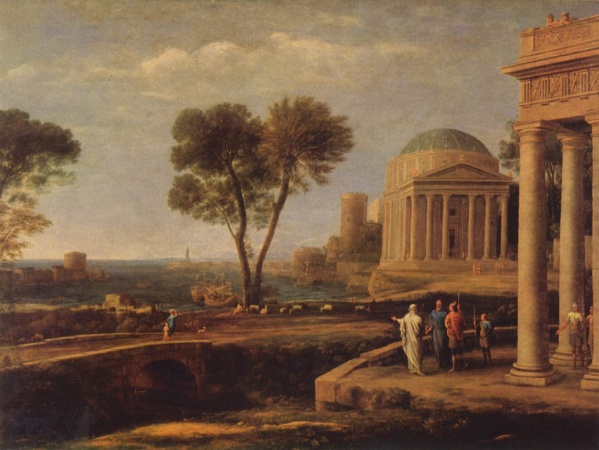 Пейзаж з Енеєм на Делосі, Клод Лоррен
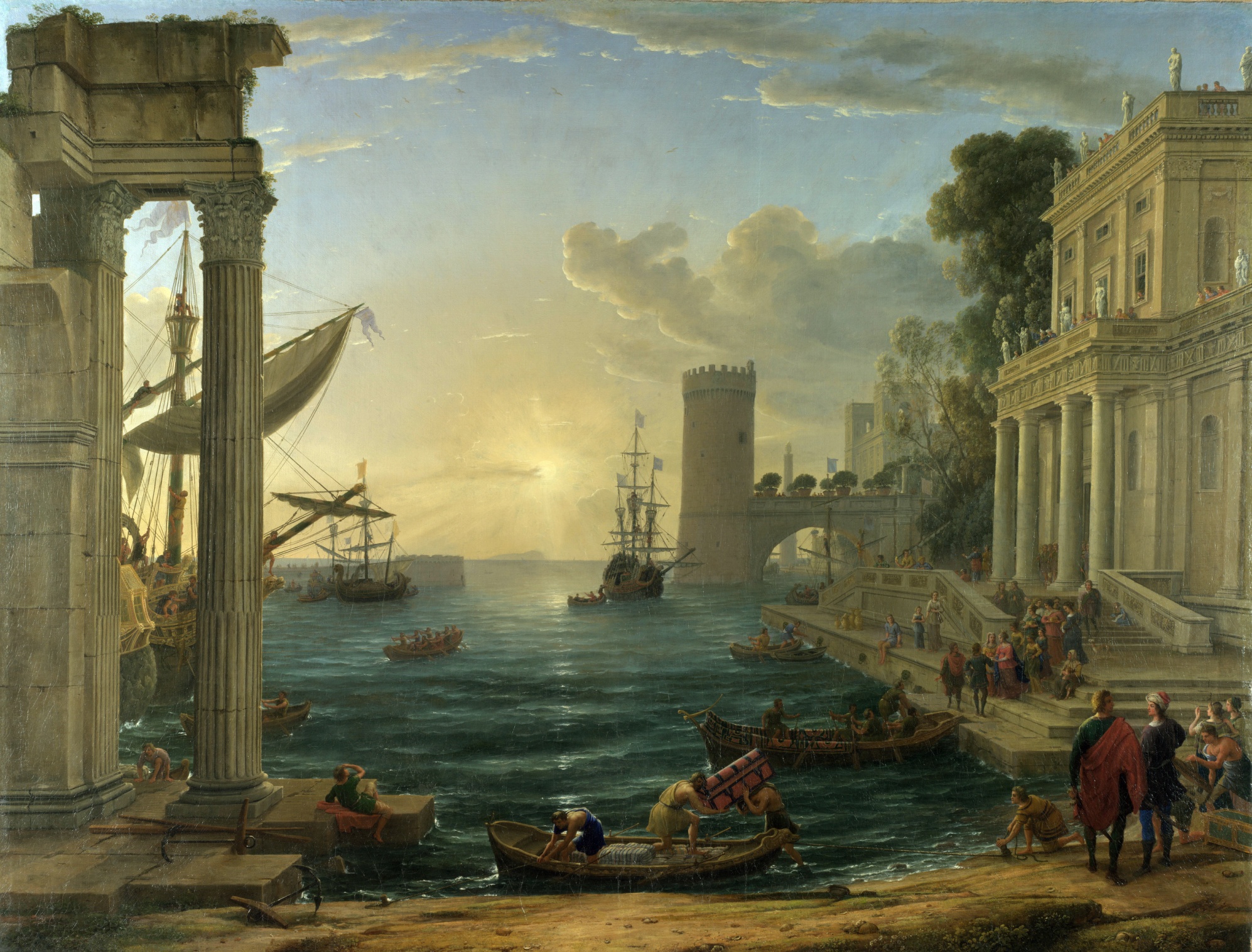 Відплиття цариці Савської, Клод Лоррен
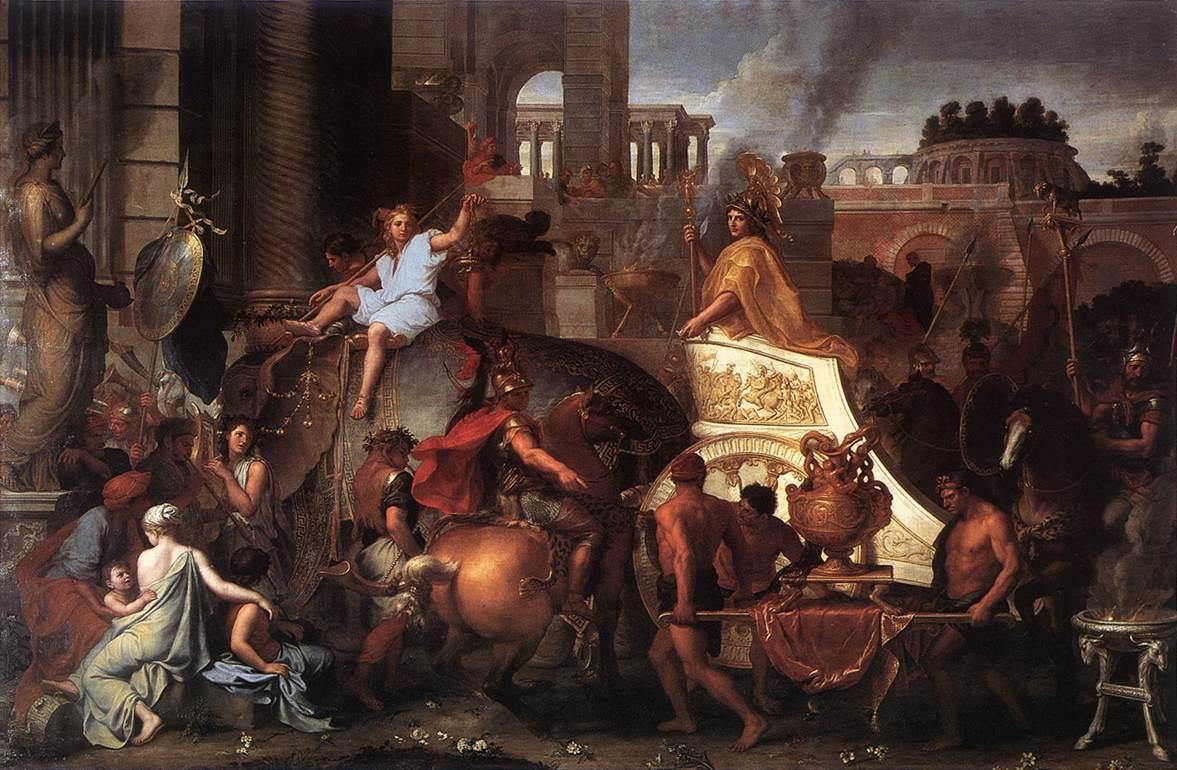 Вступ Олександра у Вавилон, Шарль Лебрен
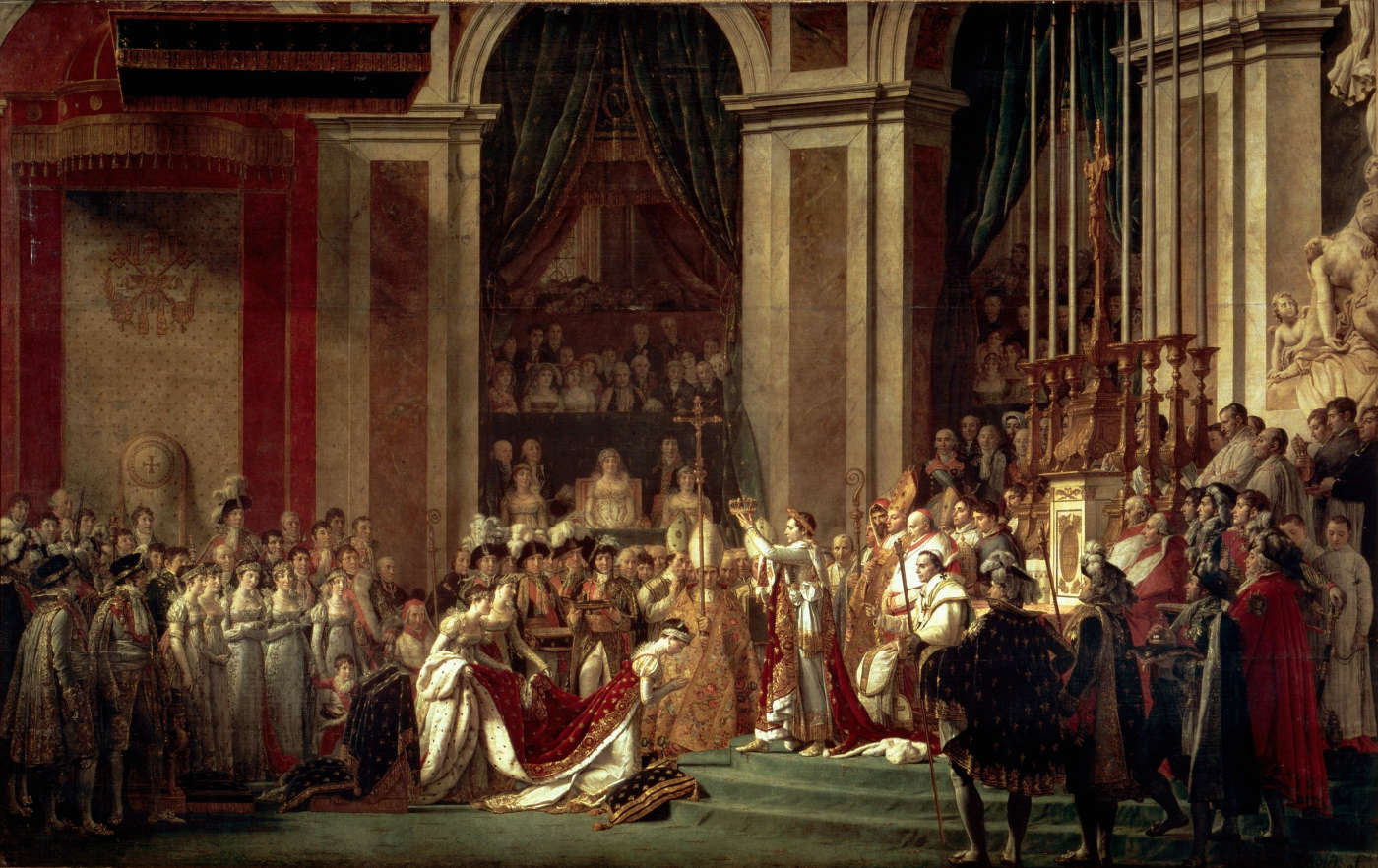 Посвята імператора Наполеона I, Жак-Луї Давид
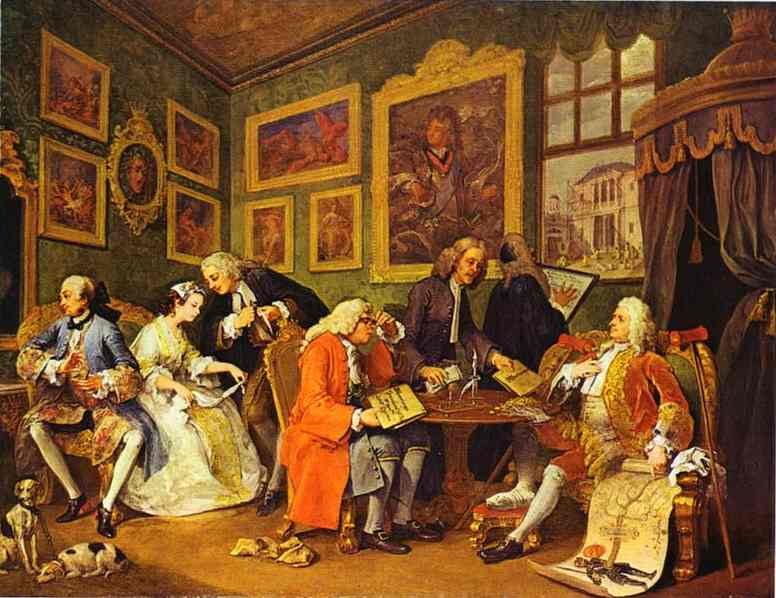 Модний шлюб. Шлюбний контракт, Уільям Хогарт
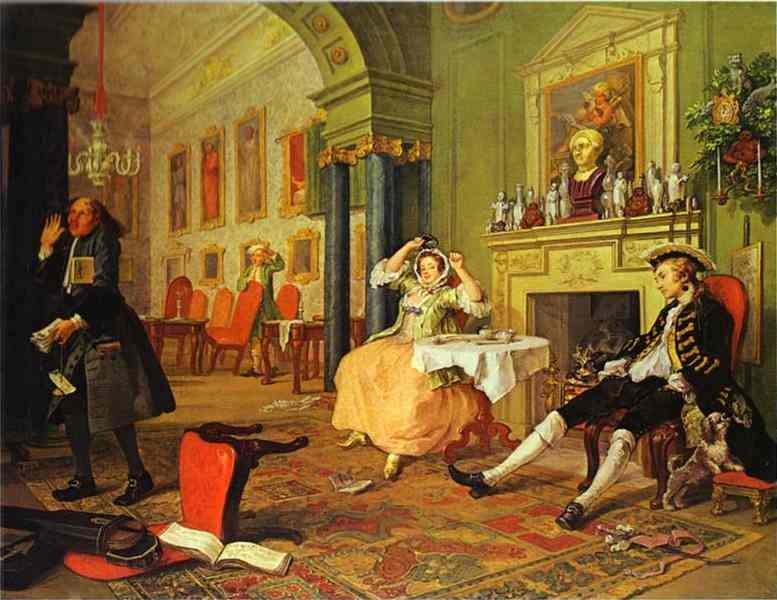 Модний шлюб. Невдовзі після весілля, Уільям Хогарт
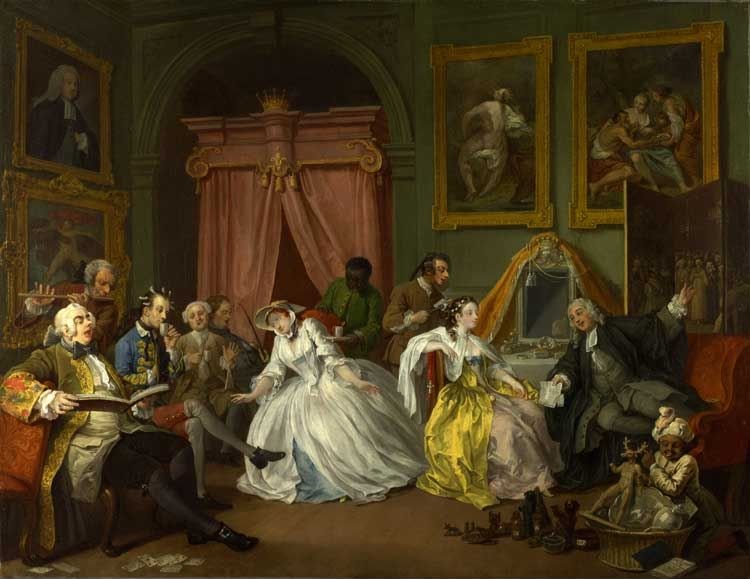 Модний шлюб. Будуар графині, Уільям Хогарт
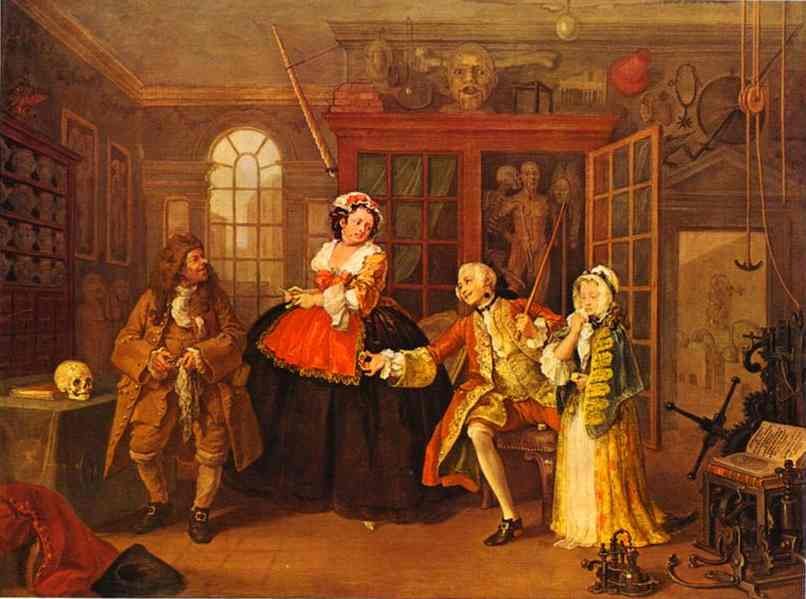 Модний шлюб. Візит до шарлатана, Уільям Хогарт
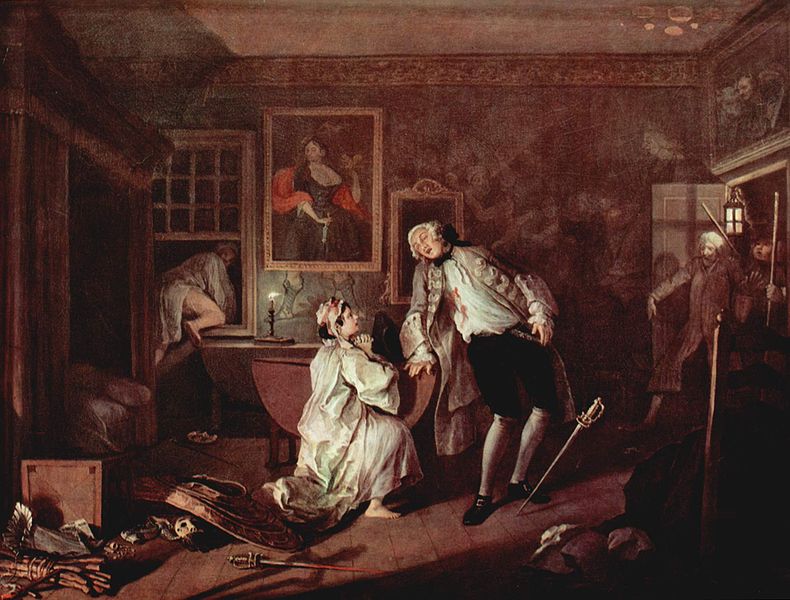 Модний шлюб. Дуель та смерть графа, Уільям Хогарт
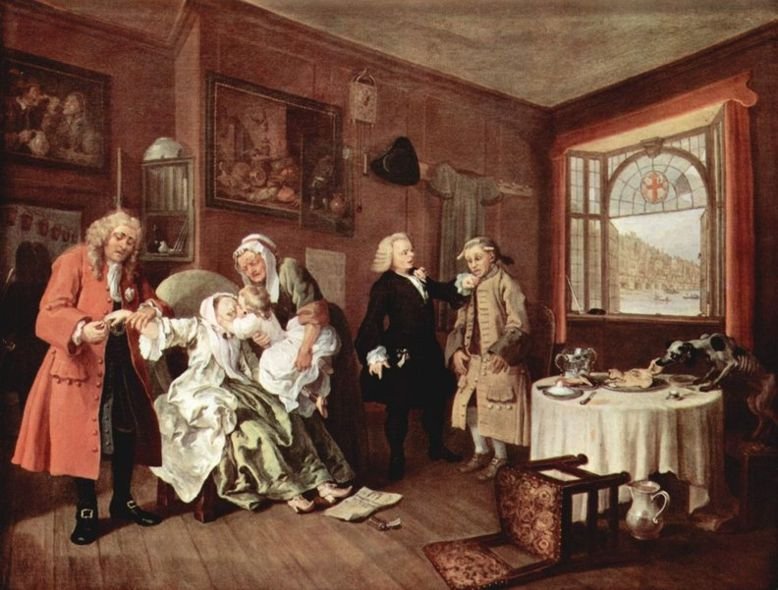 Модний шлюб. Смерть графні, Уільям Хогарт
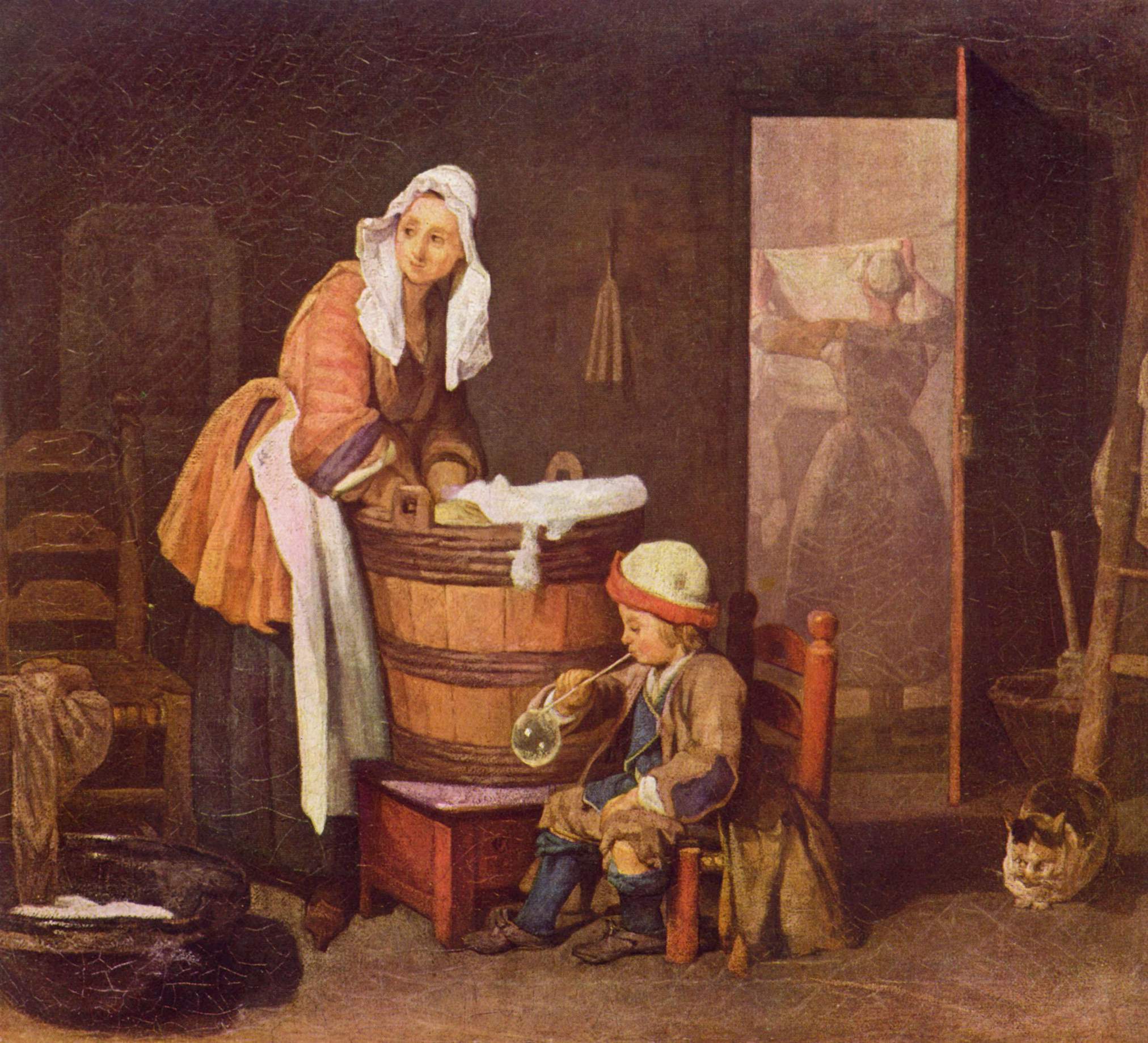 Прачка, Жан-Батіст-Сімеон Шарден
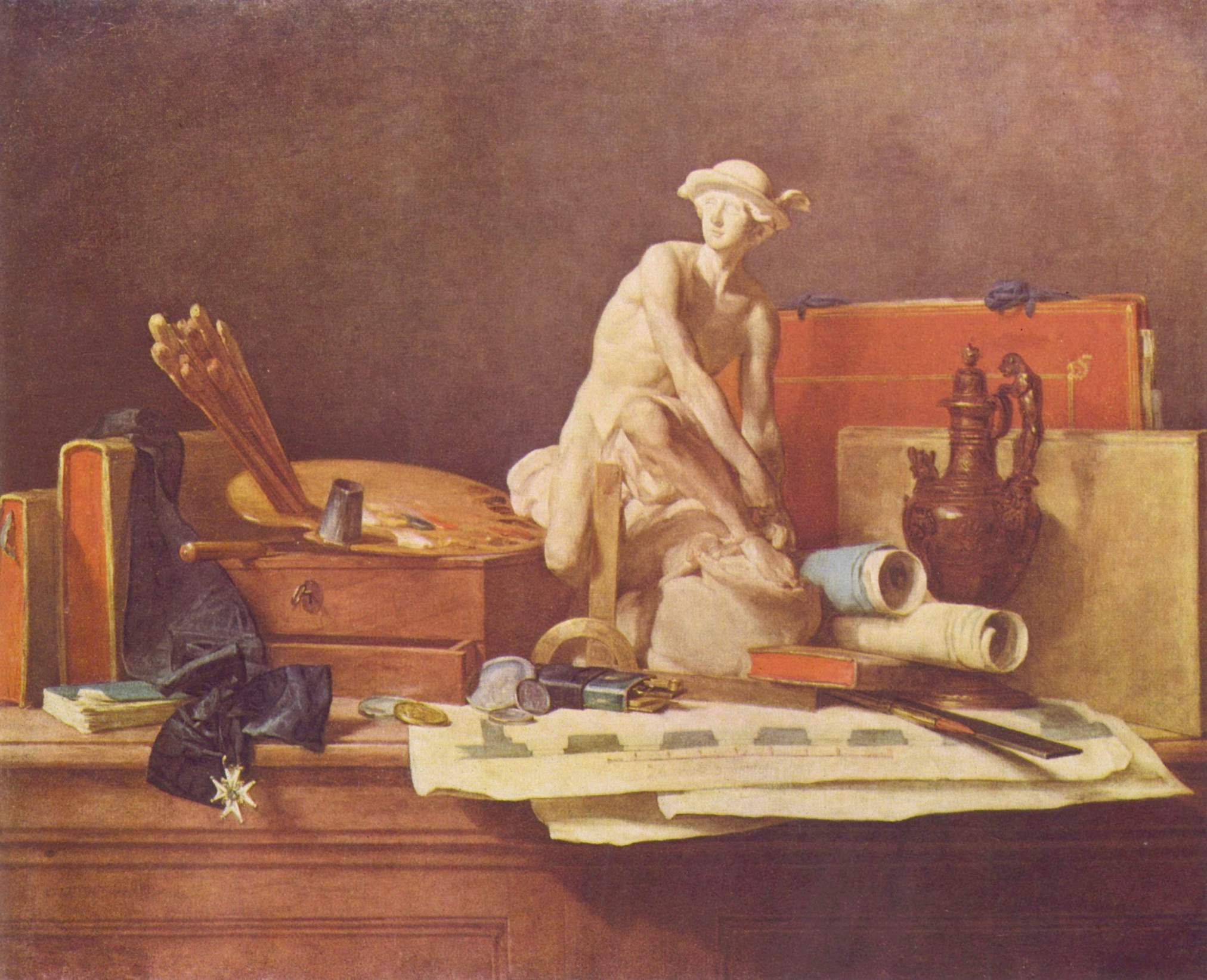 Натюрморт з атрибутами мистецтва, Жан-Батіст-Сімеон Шарден